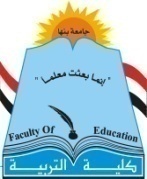 المحاضرة الأولى
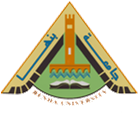 مقررسيكولوجية المعلم والمتعلم
قسم علم النفس التربوي
الدبلوم المهني شعبة إعداد اخصائي نفسي مدرسي
أ.د/ كريمان عويضة
الفصل الخامس عشر: نظرية باندورا للتعلم الاجتماعي
الملامح الأساسية لنظرية باندورا للتعلم الاجتماعي:
تؤكد نظرية التعلم الاجتماعي القائم على الملاحظة لباندورا على التفاعل الحتمي المتبادل المستمر للسلوك والمعرفة والتأثيرات البيئية.
تؤكد نظرية التعلم الاجتماعي القائم على الملاحظة لباندورا على أن السلوك الإنساني ومحدداته الشخصية والبيئية تشكل نظامًا متشابكًا من التأثيرات المتبادلة والمتفاعلة.
المفاهيم والمصطلحات المستخدمة في النظرية
التعلم الاجتماعي: يقصد به اكتساب الفرد أو تعلمه لاستجابات جديدة من خلال موقف اجتماعي.
التعلم بالملاحظة: هو تعلم الاستجابات الجديدة عن طريق ملاحظة سلوك الآخرين ويسمى في هذه الحالة التعلم القائم على الاقتداء بالنموذج.
الحتمية التبادلية: هي التفاعل الحتمي المتبادل ذو الاتجاهين بين الفرد والبيئة كسببين معتمدين على بعضهما البعض.
الافتراضات التي تقوم عليها نظرية التعلم الاجتماعي
1- معظم اناط التعلم الإنساني تحدث من خلال الملاحظة والتقليد والمحاكاة
2- التعلم الاجتماعي القائم على الملاحظة يقوم على عمليات من الانتباه القصدي بدقة تكفي لاستدخال المعلومات والرموز المراد تعلمها في المجال المعرفي الادراكي للفرد.
3- تتأثر عملية النمذجة بعدة عوامل بعضها يرجع إلى الفرد الملاحظ وبعضها يرجع إلى النموذج الملاحظ وبعضها الآخر يرجع إلى الظروف البيئية التي تتم فيها.
تابع: الافتراضات التي تقوم عليها نظرية التعلم الاجتماعي
4- عمليات الاحتفاظ بسلوكيات النموذج واستيعابها وتمثيلها وترميزها وتحويلها إلى صيغة رمزية تشكل إحدى الأسس الهامة للتعلم بالملاحظة.
5- تقوم عمليات الاستخراج الحركي للسلوك المتعلم أو ترجمة الاحتفاظ إلى سلوك أو أداء تتحسن من خلاله التسميع أو تصوير أو تخيل السلوك موضوع التعلم بالملاحظة.
6- تؤثر عمليات الدافعية أو التعزيز على التعلم بالملاحظة من خلال الانتقاء الذاتي للانماط السلوكية المعززة أو المشبعة التي تصدر من النموذج.
تابع: الافتراضات التي تقوم عليها نظرية التعلم الاجتماعي
7- تحدث عمليات التعلم بالملاحظة بصورة فعالة ومرضية إذا كانت البواعث أو الدوافع التي يتلقاها الفرد مثل استجاباته.
8- الاقتداء بالنموذج تحكمه دوافع الفرد الملاحظ والتعزيزات التي يتلقاها أو يتوقع الحصول عليها نتيجة الاقتداء بالنموذج.
9- تشكل المعرفة أساسا هاما من الأسس التي يقوم عليها التعلم الإنساني القائم على الملاحظة.
10- تختلف الأثار التي ينتجها التعلم بالملاحظة باختلاف الأهداف التي يسعى المعلم إلى نمذجتها لملاحظتها والاقتداء بها.
و أخيراً
شكراً لكم 
مع خالص تحياتي وتقديري